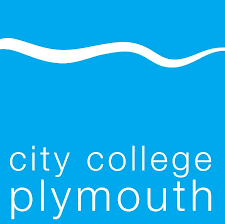 International 
Preparation Course in Business
Danielle Clephane
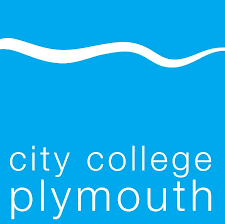 Course Structure, Programme Specification/Handbook Understanding
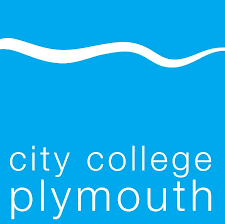 Session objectives
Gain understanding of how the handbook works and guides 
        teachers through each unit 

Opportunity to ask questions throughout the session
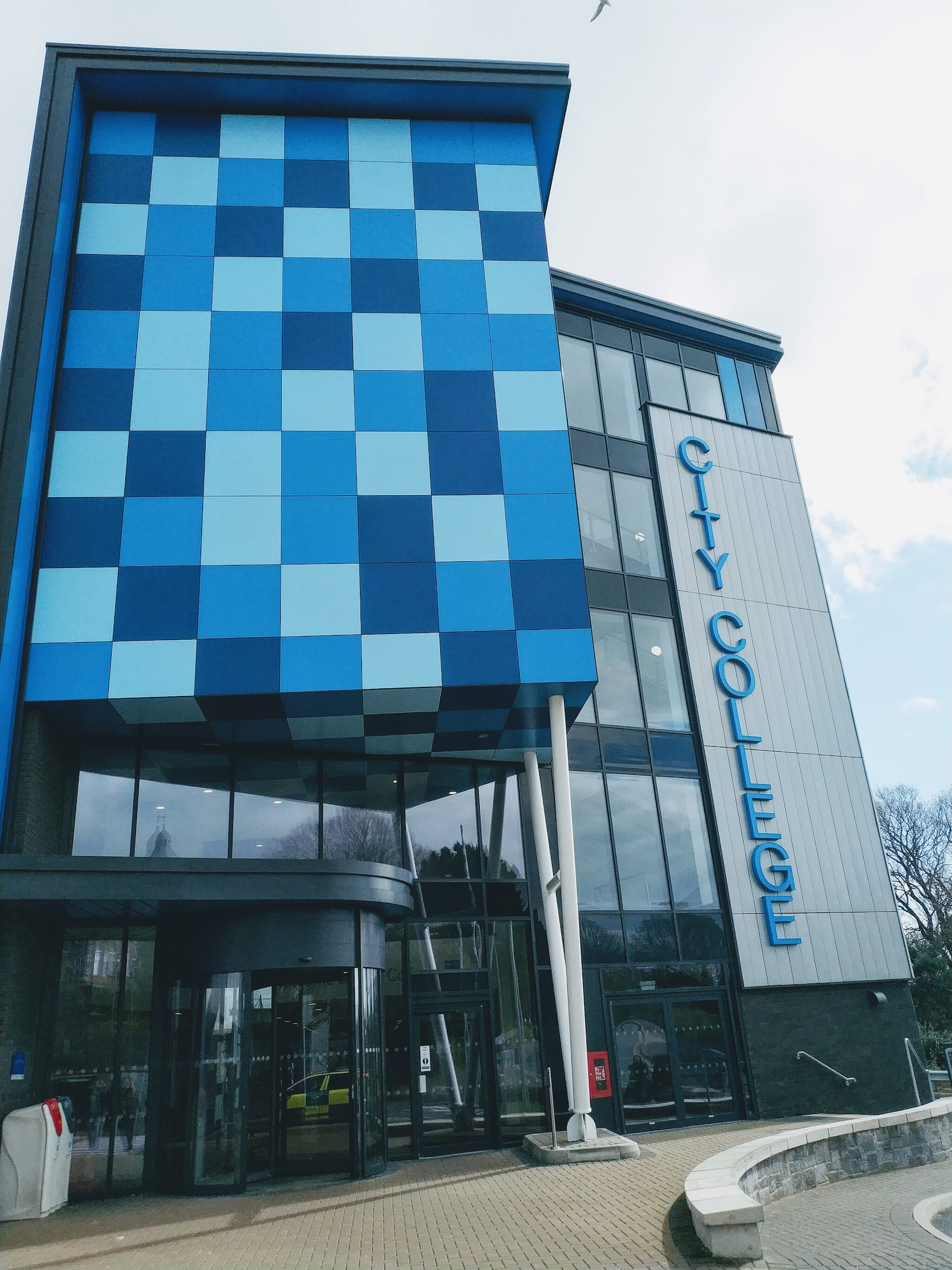 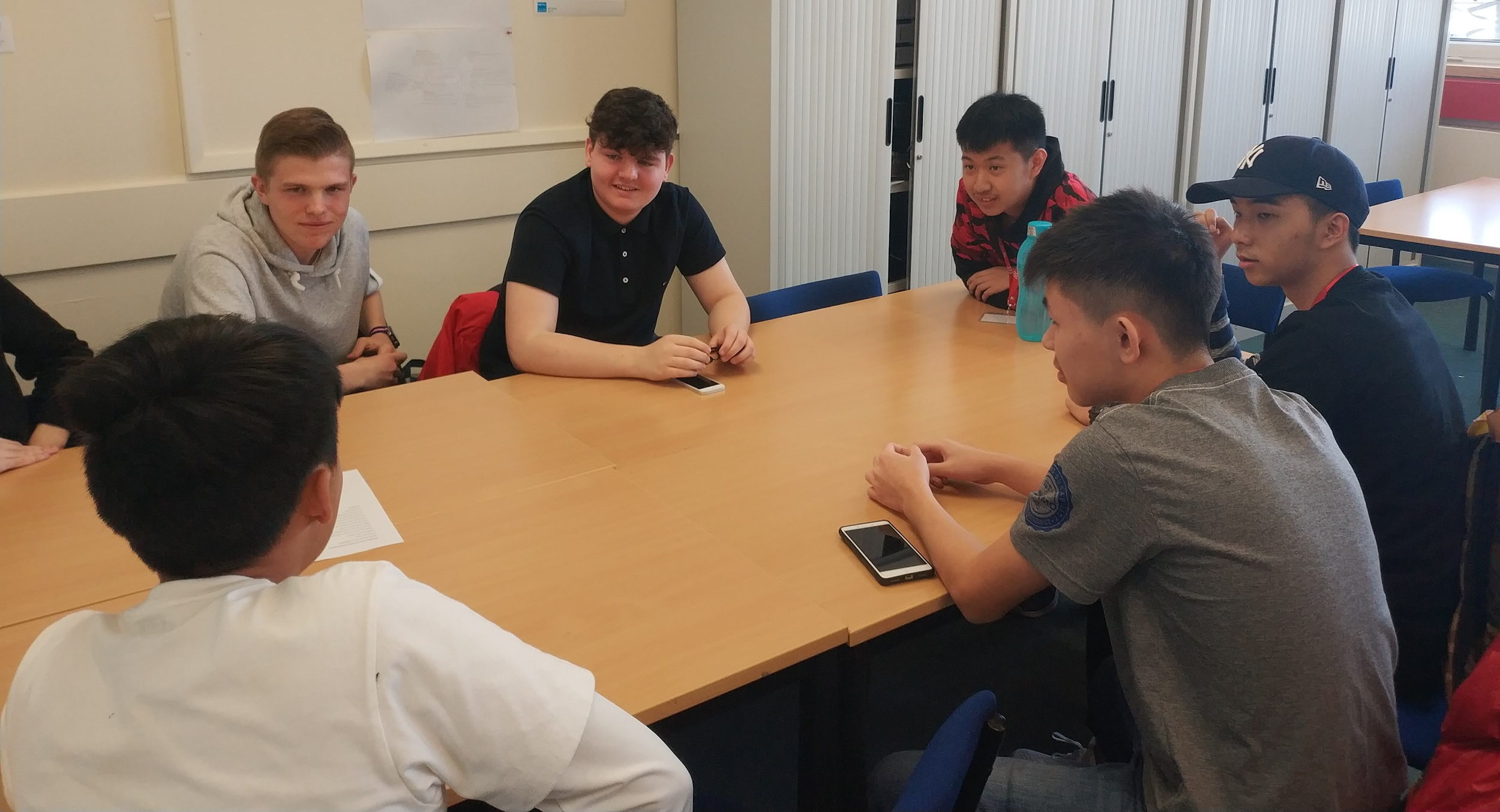 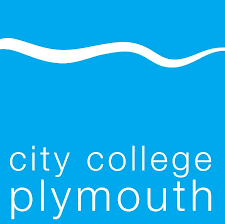 Purpose of the IPC
On the International Preparation Course students will have the opportunity to be introduced to key aspects of business operations and analyse information, in order to make effective business decisions. This course will help their English skills and will make them feel more confident before coming to the UK to study.
[Speaker Notes: To bring new opportunities and build confidence in students surrounding studying abroad. 
 The course will equip students with the knowledge foundation and skills relating to the UK education system.]
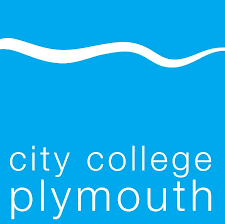 Starting point...
Level 3 equivalent

6 units
Marketing 
Organisation Behaviour
Economics Environment for Business
Business Finance
Managing Knowledge & Information
English
Qualifications

2 units – Award
3 units – Certificate
4 units – Advanced Certificate
5 units – Diploma
6 units – Extended Diploma
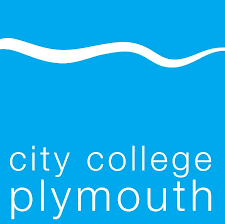 Grades
Pass 40-54
Mainly based on being able to describe different elements.

Merit 55-69
Based on taking thoughts to the next level and being able to explain and analyse why businesses might do what they do for different elements.

Distinction 70-100
Taking learning to another level again of being able to justify and evaluate.                       Students might need to put their opinions and suggestions across but                                      need to back up their thoughts with explanations and possibly evidence.
Handbook
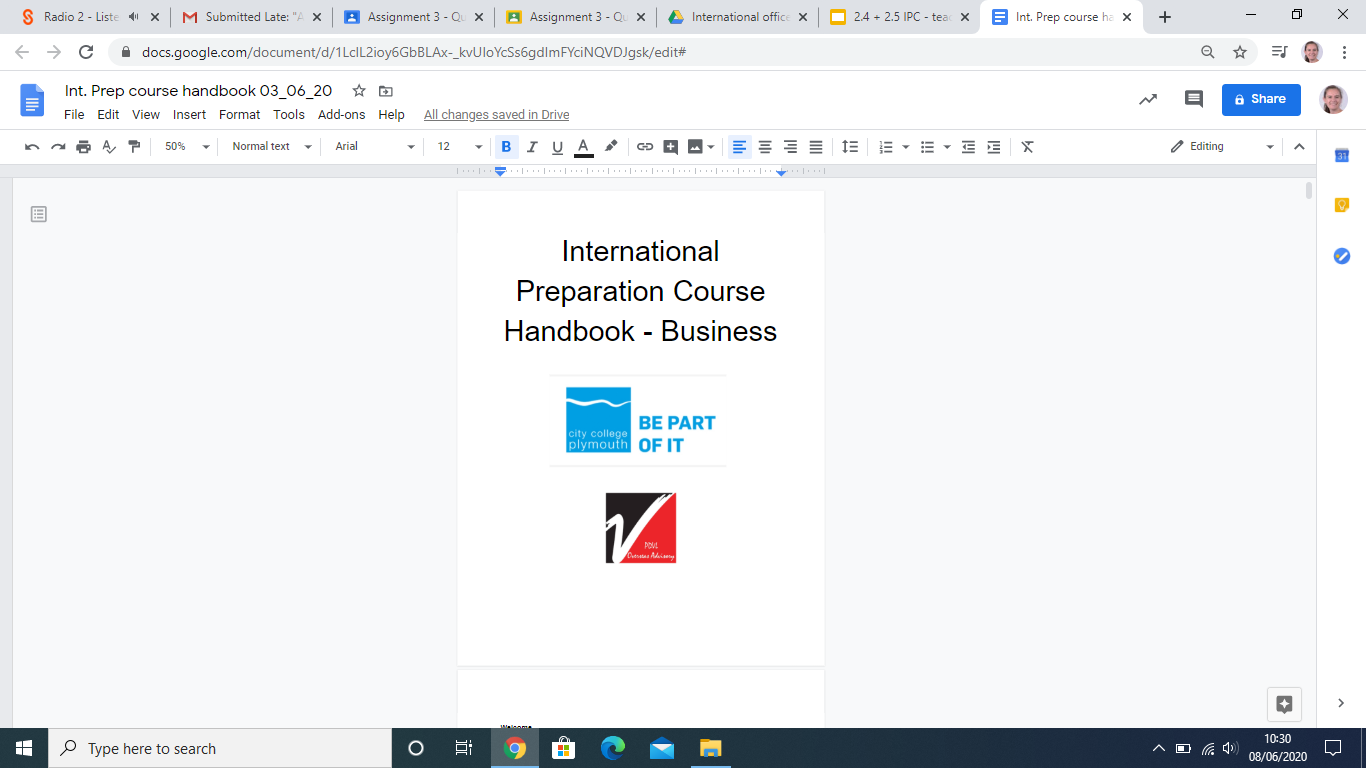 Let’s go through the handbook...
How to use the handbook
Pick out key areas
Give hints and tips

                                              IPC handbook
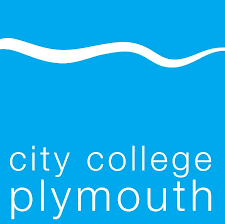 THANK YOU
ANY QUESTIONS?
    I:danielle_ccp_pdvl
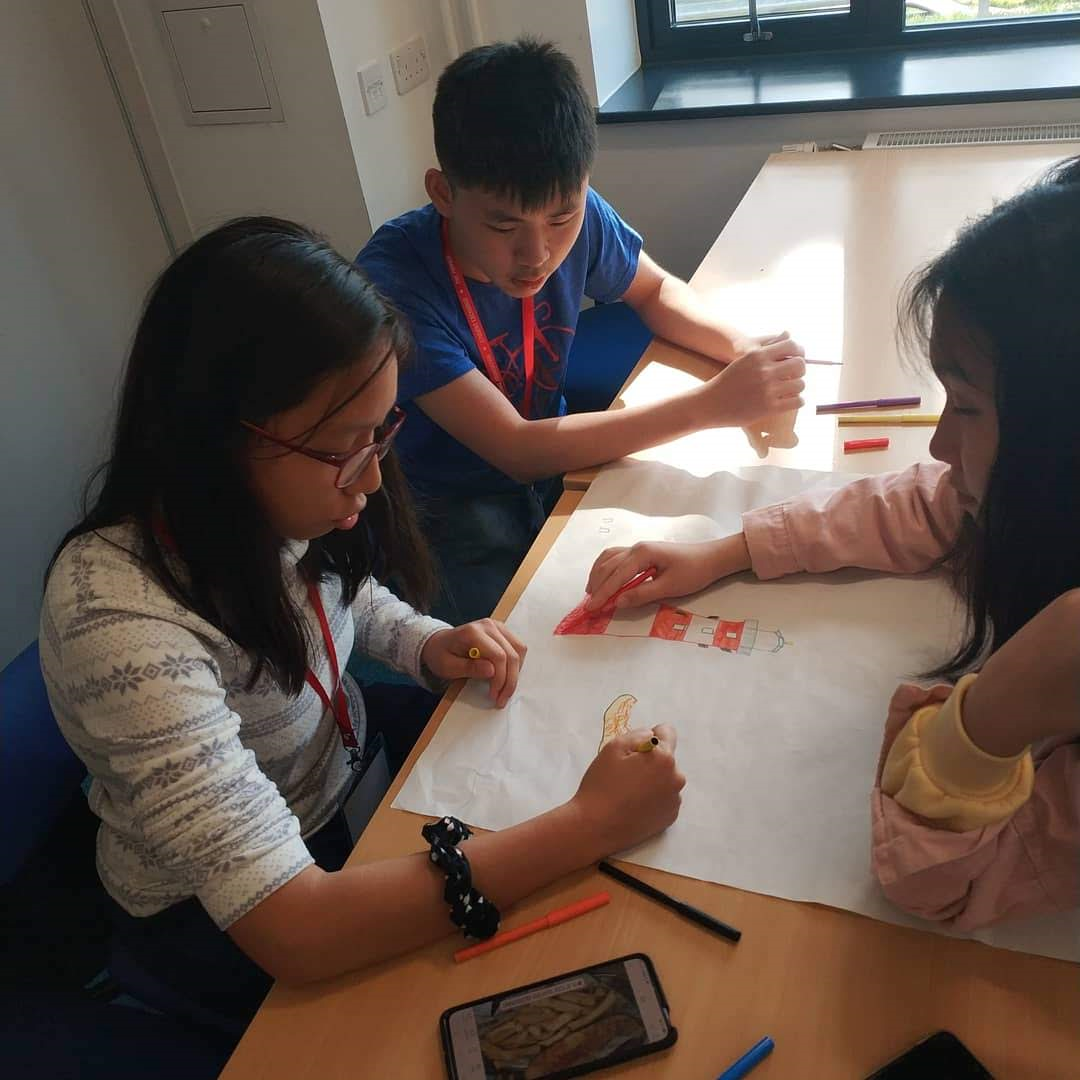 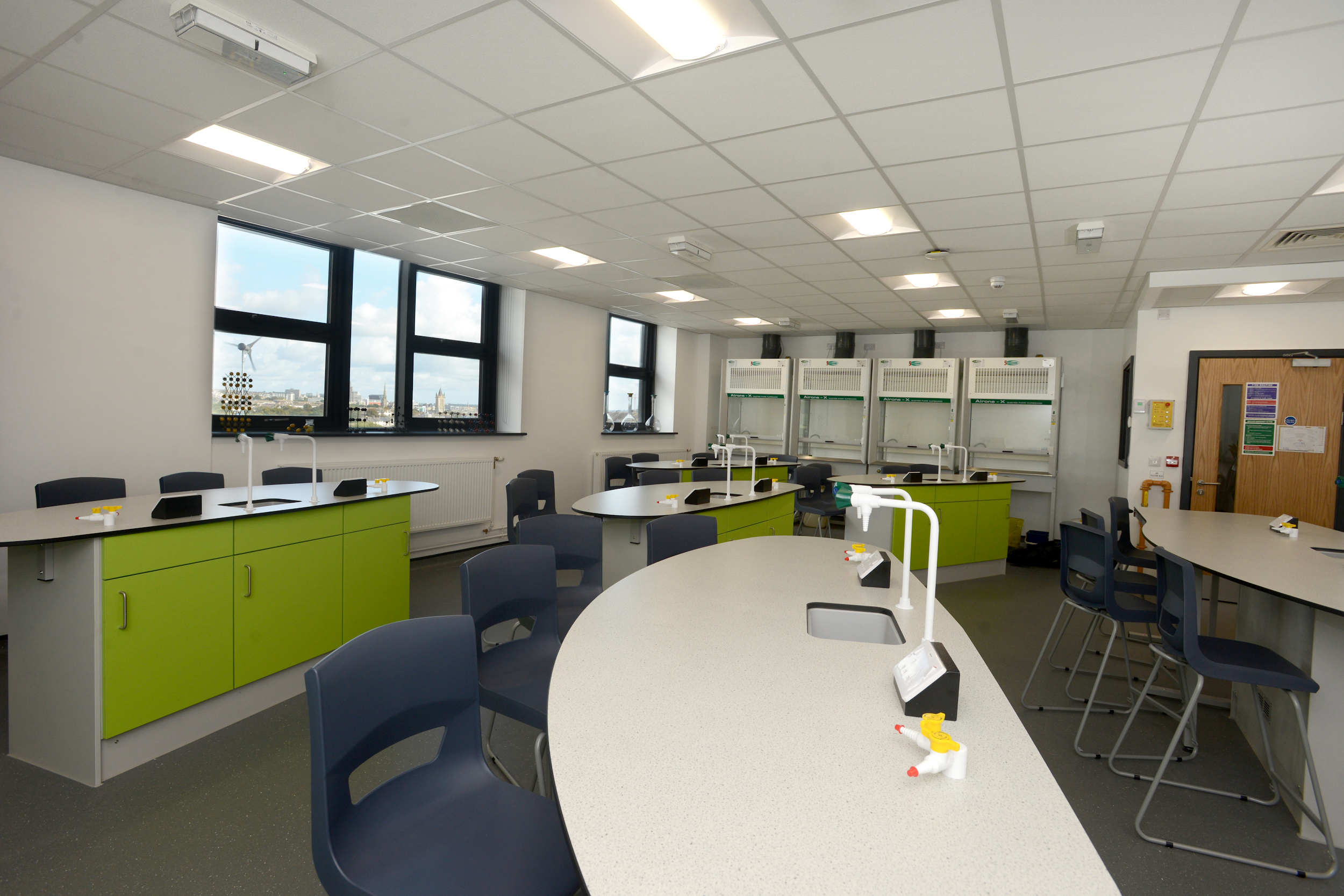 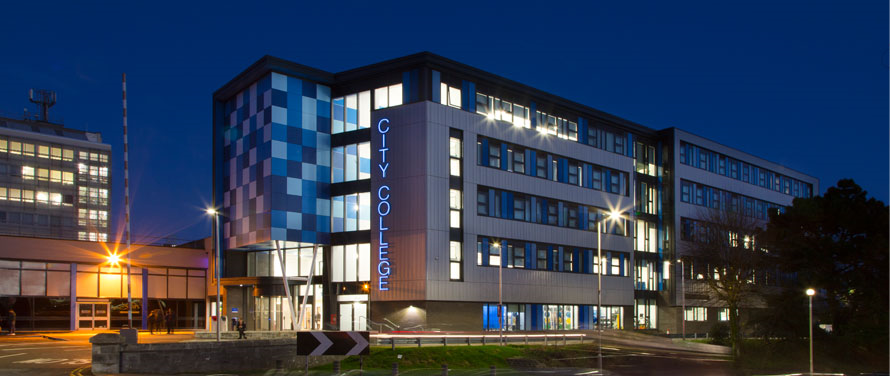 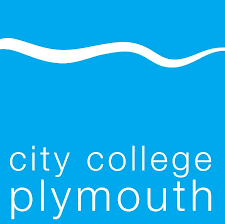 Teacher Quality 
and Responsibility
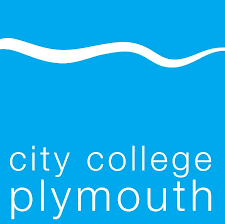 Session Objectives
Teacher knowledge v teacher personality
Introduction on the basics of teaching in the UK
Lesson preparation
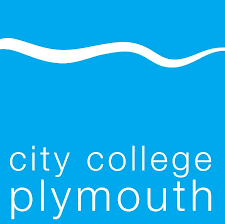 What is it like to be a 
teacher at CCP?
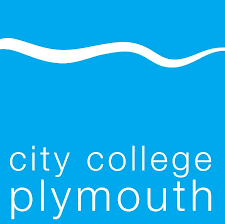 In teaching, 
how much is knowledge 
and how much is teacher 
personality?
Teacher
knowledge 
V
Teacher Personality
[Speaker Notes: What role knowledge and personality plays.  Is it equal? 
Rapport / Approachability / Understanding
Overview what a lesson is like in UK]
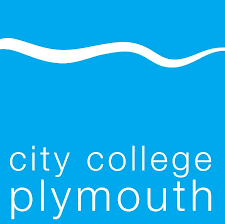 Basics of teaching the UK
Purpose of learning each topic
Students do most of the work
Pull information from them
Short activities/sections
Get the students involved as much as possible
Flip the classroom if required (pros and cons)
HRM lesson
Market Segmentation lesson
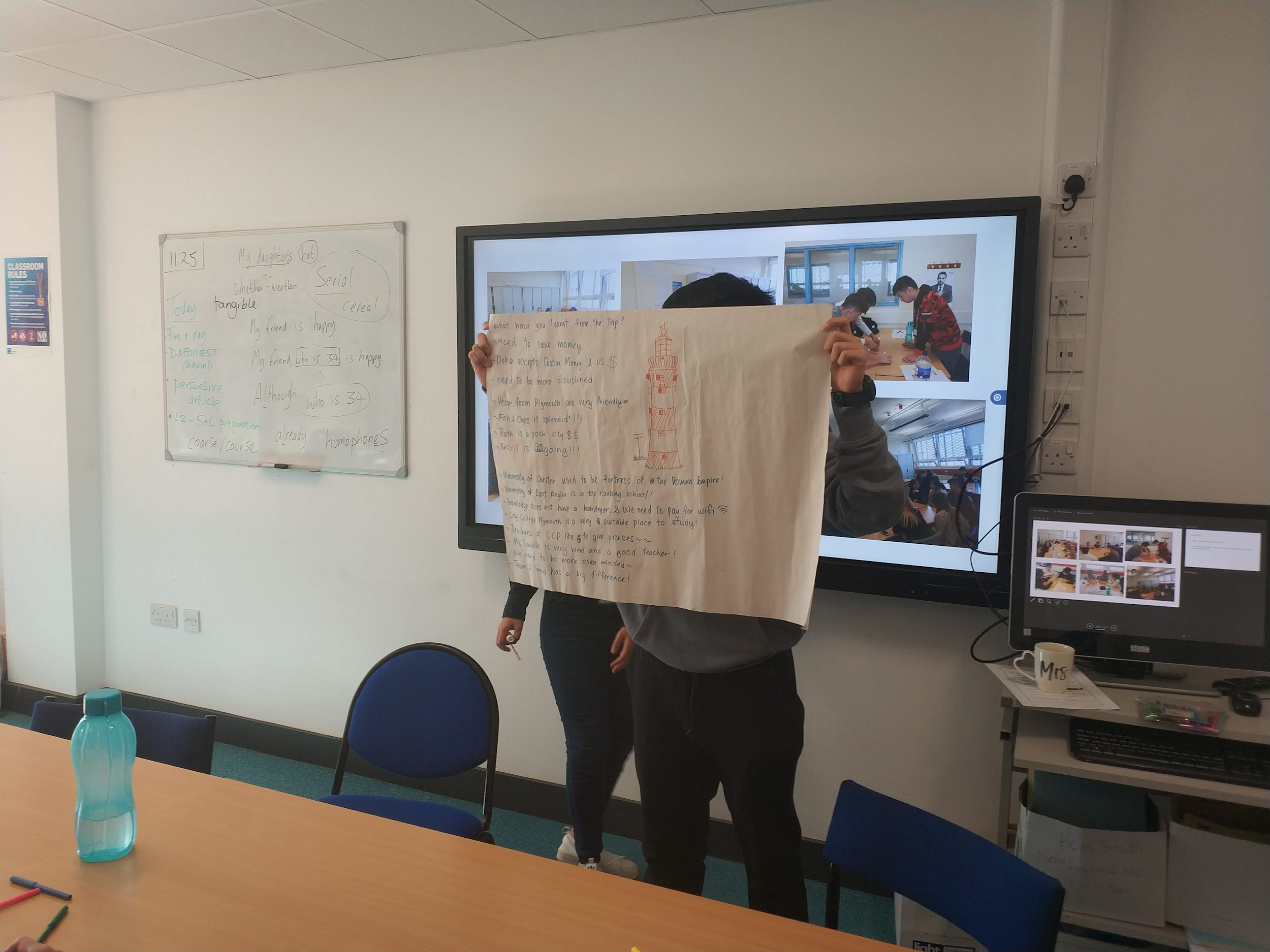 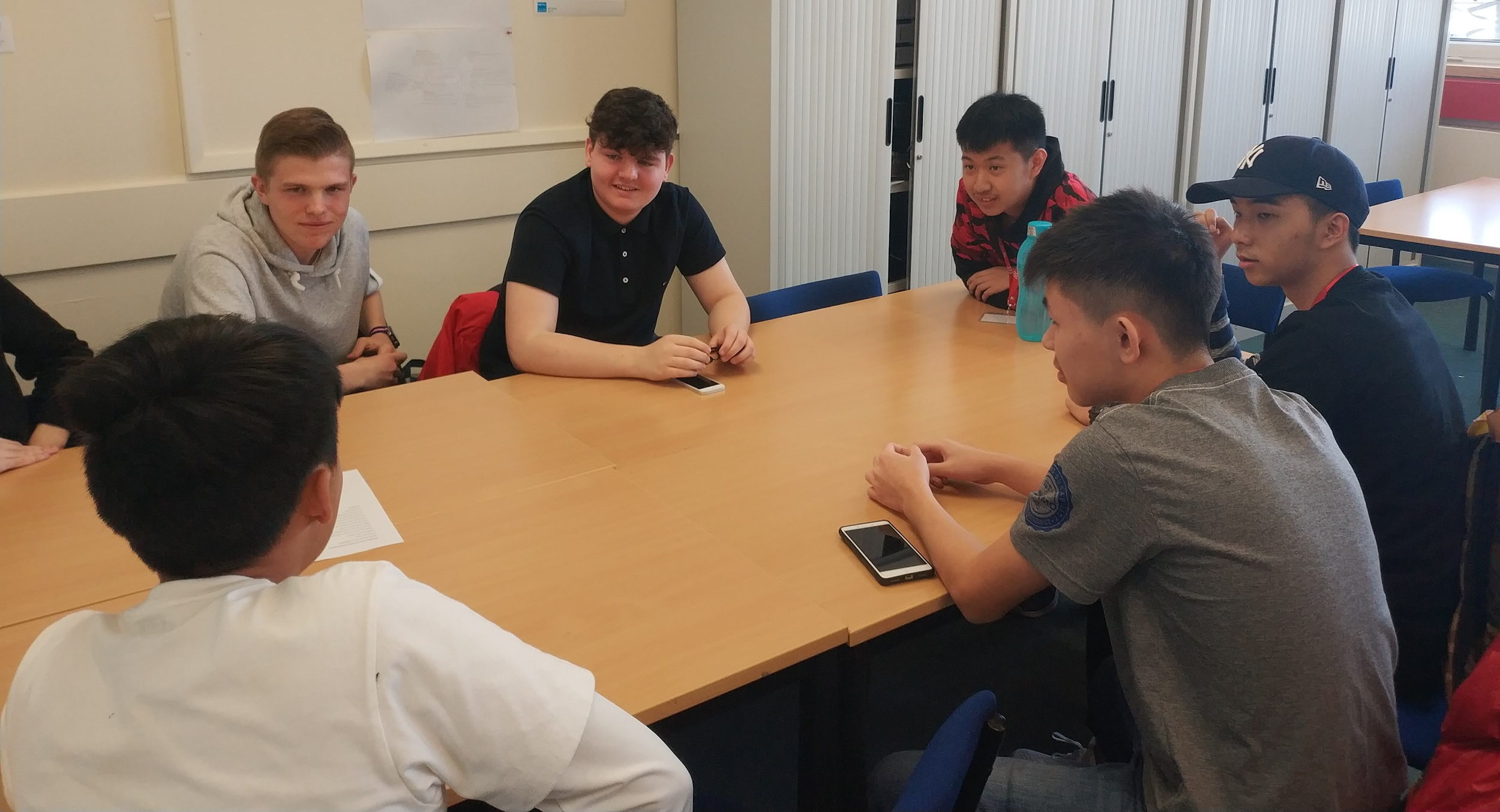 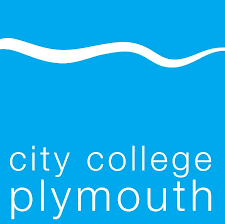 Lesson preparation
Scheme of work
Still need to know your topic
Key points students need to know
Base your lesson around discussion, activities and them doing the work
Recap throughout the session
Taking on the Uk education ethos
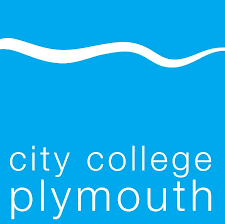 THANK YOU
ANY QUESTIONS?
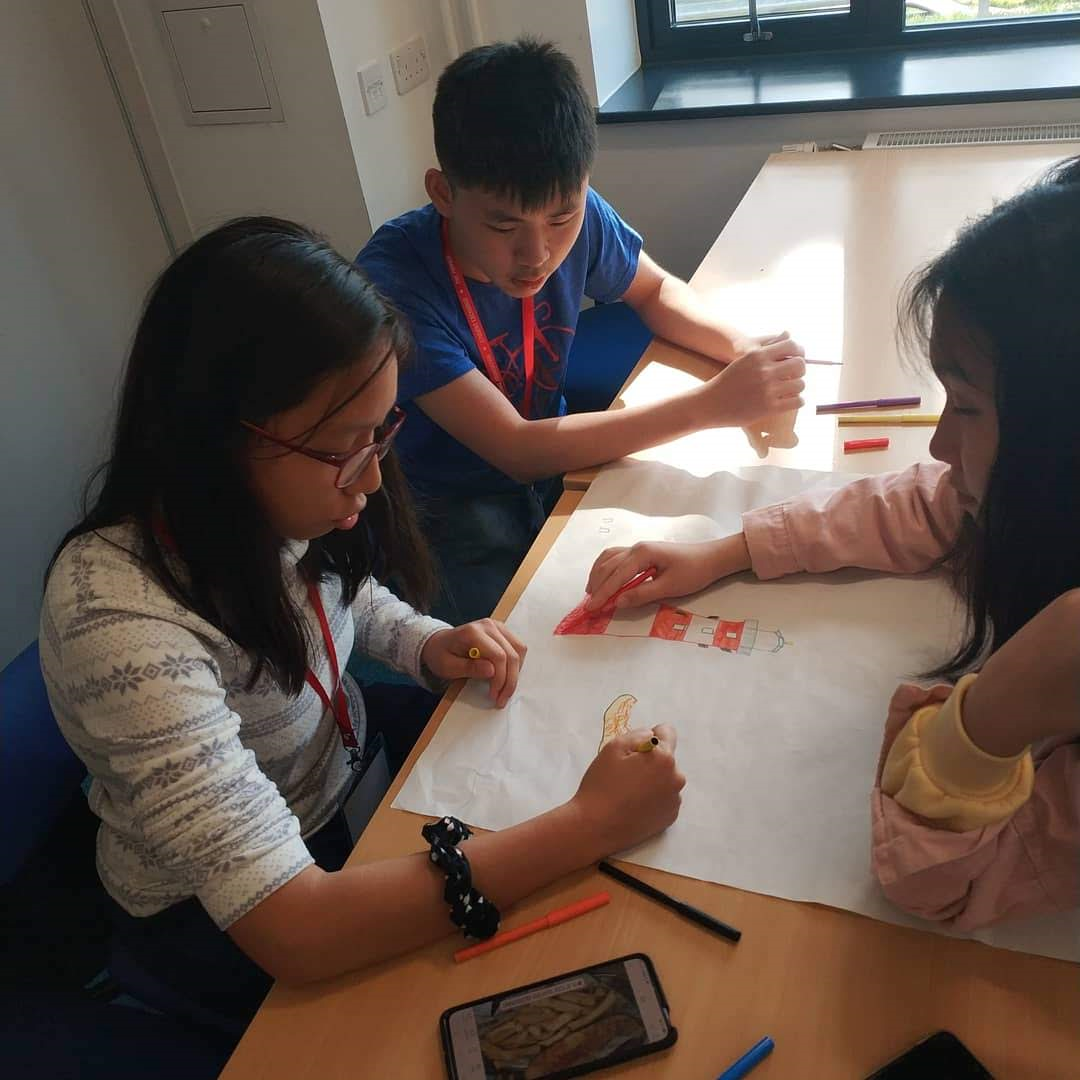 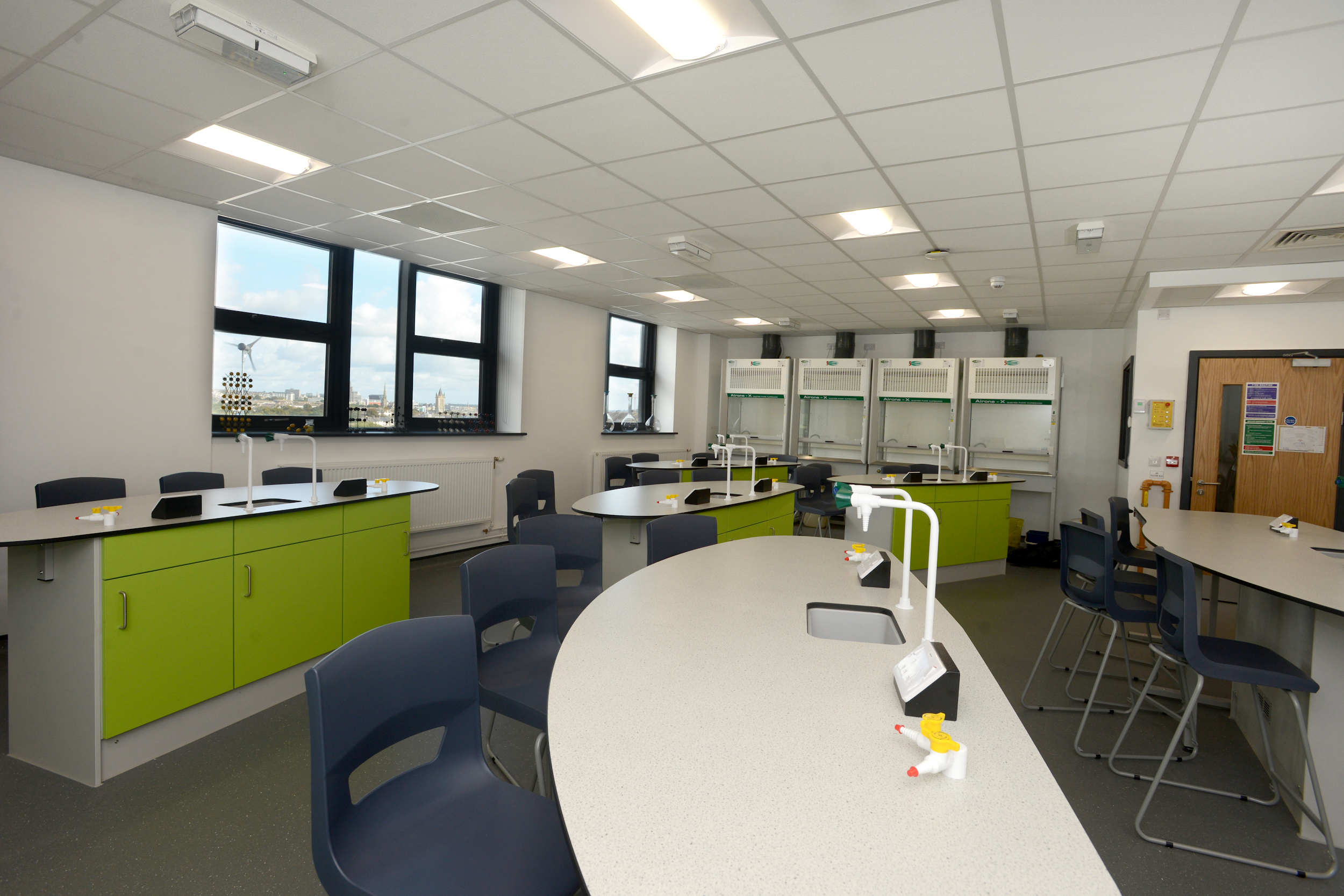 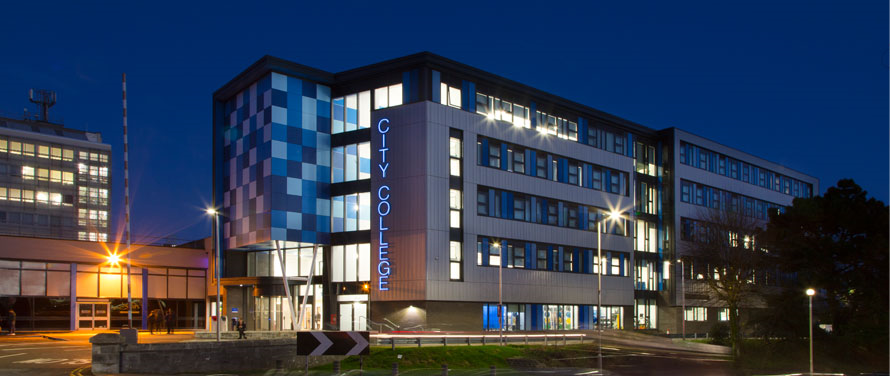